City Neighborhood Council and the Neighborhood Planning & Land Use CommitteeJune 11, 2015
City Neighborhood Council
Charter of the City Neighborhood Council
The City Neighborhood Council (CNC) is a citizen-led advisory group, comprised of elected members from each of the City’s 13 Districts, organized under the authority of Seattle City Council Resolution 27709 (Establishment of Neighborhood Planning and Assistance Program) in October, 1987. Subsequent resolutions have refined or altered this initial resolution. They are Resolution 28115 (Amendment to Promote Diversity) December, 1989; Resolution 28948 (Neighborhood District Representation on the City Neighborhood Council) in July, 1994; and Resolution 29015 (City/Community Partnership) October, 1994.*

The CNC's purpose is to provide city-wide coordination for the Neighborhood Matching Fund, Neighborhood Budget Prioritization, and Neighborhood Planning programs.

The CNC also provides a forum for a discussion of common neighborhood issues and is available for advice on policies necessary for the effective and equitable implementation of the Neighborhood Planning and Assistance Program. Its monthly meetings are open to the public.
Neighborhood Districts and District Councils
The city is divided into 13 neighborhood districts. 
Each District Council is comprised of representatives from community councils, nonprofit organizations and business districts. 
The councils provide a forum for consideration of concerns and for the sharing of ideas for solutions to common problems. 
To ensure that city programs and services are responsive and reflective of the needs and values of its neighborhoods, field staff known as Neighborhood District Coordinators serve as the community’s liaison and resource.
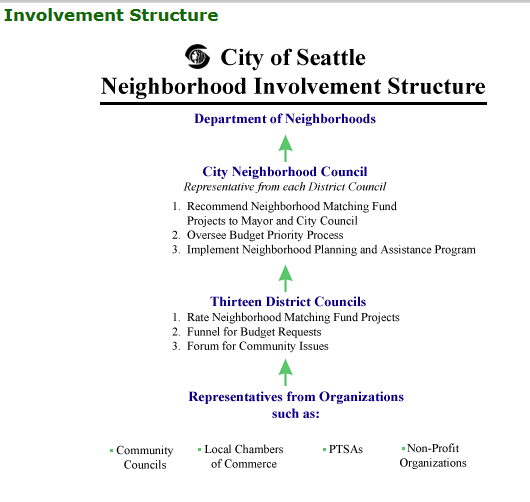 DON Staffing for DistrictsNorth Region TeamBallard & NW – Tom WhittemoreNE – Karen KoNorth – Chris Dumpys Central Region TeamCentral & Downtown – Yun Pitre & Laurie AmesQueen Anne/Magnolia – Laurie AmesLake Union – Tim DurkanEast – Tim Durkan South Region TeamSW – Kerry WadeSE – Jenny FranklDelridge – Kerry WadeGreater Duwamish – Jake Hellenkamp
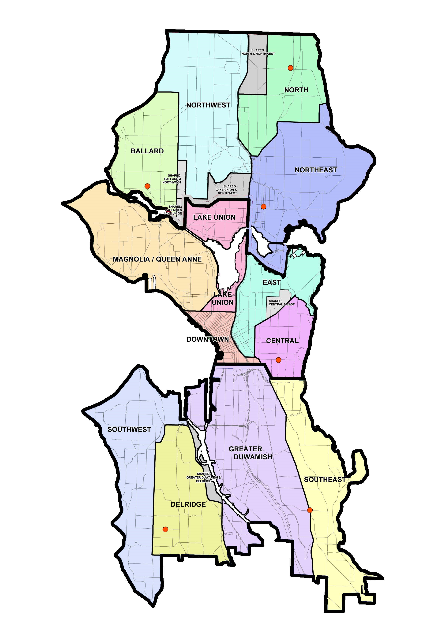 CNC Member Organizations
Northwest DC
36th District Democrats 
Aurora Avenue Merchants Association 
Broadview Community Council 
Friends of Green Lake 
Green Lake Community Council 
Greenwood Community Council 
Haller Lake Community Club 
Licton Springs Community Council 
Phinney Neighborhood Association 
Phinney Ridge Community Council
Ballard DC 
36th District Democrats 
36th District Green Party 
36th District Republican Party 
Ballard Landmark Residents Assn 
Ballard Rotary 
Ballard Place Condominiums 
Ballard Chamber of Commerce 
Ballard High School PTSA 
Ballard Historical Society 
Ballard Northwest Senior Center 
Canal Station Condominium Association 
Central Ballard Residents Association 
Crown Hill Business Association, 
Crown Hill Neighborhood Association 
East Ballard Community Association 
Friends of Burke Gilman Trail 
Groundswell NW 
Nordic Heritage Museum 
North Seattle Industrial Association 
Norwegian Commercial Club 
Olympic Manor Community Club 
Shilshole Liveaboard Association 
Sunset Hill Community Association 
Sunset West Condominium Association 
Sustainable Ballard 
Whittier Heights Community Council
North DC
Cedar Park Neighborhood Council 
Cedar Park/Lake City North Emergency 
         Communication HUB 
Douglas Park Cooperative 
Lake City Community Council 
Lake City Greenways 
Lake City Townhouses 
Maple Leaf Community Council 
Meadowbrook Community Council 
North Cedar Park Good Neighbor Association 
Olympic Hills Community Council 
Pinehurst Community Council 
Thornton Creek Alliance 
Victory Heights Community Council 
North Seattle Chamber 
South Cedar Park Good Neighbor Association
North East DC
Belvedere Terrace Community Council
Hawthorne Hills Community Council
Inverness Community Club
Laurelhurst Community Club
Matthews Beach Community Club
Portage Bay/Roanoke Park Community Council
Ravenna Bryant Community Association
Residents of Magnuson Park
Roosevelt Neighborhood Association
Roosevelt Neighbors’ Alliance
University District Community Council
University Park Community Club
View Ridge Community Council
Wedgwood Community Council
Windermere North Community Association
Queen Anne – Magnolia DC
36th District Democrats 
36th District Republicans 
Greater Queen Anne Chamber
Heron Habitat Helpers 
Interbay Neighborhood Association 
Interbay P-Patch 
Magnolia Chamber of Commerce 
Magnolia Community Center Advisory Cnl. 
Magnolia Community Club 
Magnolia Historical Society 
Michaelson Manor Resident Council 
Queen Anne Community Council 
Queen Anne Helpline 
Queen Anne Historical Society 
Seattle Marine Business Coalition 
Sustainable Magnolia 
Sustainable Queen Anne 
Uptown Alliance
East DC
Broadway BIA 
Cal Anderson Park Alliance 
Capitol Hill Community Council 
Capitol Hill Housing Improvement Program 
Capitol Hill Neighborhood Plan Stewardship Cnl.
Capitol Hill Chamber of Commerce 
East Precinct Advisory Council 
First Hill Community Council 
First Hill Improvement Association 
Freeway Park Neighborhood Group 
Madison Park Community Council 
Madison Park Business Association 
Madison Valley Community Council 
Madison Valley Merchants Association 
Miller Park Advisory Council 
Montlake Community Club 
Miller Park Neighborhood Association 
Pike-Pine Urban Neighborhood Coalition 
POWHAT (Pike/OliveWay/Harvard Area Triangle) 
Yesler Terrace Community Council
Lake Union DC 
Wallingford Community Council 
Fremont Neighborhood Council 
Fremont Chamber of Commerce 
History House 
Westlake Avenue North Association 
East Lake Community Council 
Cascade Neighborhood Council 
Floating Homes Association
Wallingford Chamber of Commerce, 
Lake Union Assn
Southwest DC
Admiral Neighborhood Association
Alki Community Council
Fairmount Community Association
Fauntleroy Community Association
Genesee-Schmitz Neighborhood Council
Highland Park Action Committee
Junction Neighborhood Organization (JuNO)
Morgan Community Association (MoCA)
Senior Center of West Seattle
South Seattle Community College
Southwest Seattle Historical Society
       /Log House Museum
West Seattle Junction Association
Central Area DC
12th Avenue Neighborhood Plan Stewardship
      Committee
African American Veterans Group of WA State
Black Dollar Days Task Force
CD Association
Central Area Chamber of Commerce
Central Area Cultural Arts Commission
Delridge DC 
Pigeon Point Neighborhood Council 
North Delridge Neighborhood Council 
Highland Park Improvement Club 
Delridge Neighborhoods Development Assn 
Nature Consortium 
Camp Long Advisory Council 
SWt Community Center Advisory Council 
Southwest Youth and Family Services 
Puget Ridge Neighborhood Council 
Westwood Neighborhood Council 
High Point Neighborhood Association 
White Center Community Development Assn 
Safefutures Youth Center 
Longfellow Creek Watershed Council 
West Seattle Crime Prevention Council 
High Point Resources Coalition/Homeowners 
        Association/Open Space Association 
Highland Park Action Committee 
Campana Quetzal 
Delridge Community Center Advisory Council 
South Seattle Community College
Greater Duwamish DC
South Park Area Redevelopment  Committee
Georgetown Community Council
Beacon Hill Merchants Association 
Beacon Ridge Improvement Community
Duwamish River Clean Up Coalition
Beacon B.I.K.E.S.
Georgetown Merchants Association
South Park Neighborhood Association
Jefferson Park Alliance
North Beacon Hill Council
SODO Business Association
Manufacturing Industrial Council
South Park Information and Resource
Southeast DC
Eritrean Association in Greater Seattle
Mount Baker Community Club
Othello Station Community Action Team
Rainier Chamber 
Lakewood/Seward Park Community Club 
Rainier Beach Community Club
Rainier Valley Greenways
New Holly Neighborhood Clubs
Othello Neighborhood Association
Southeast Seattle Crime Prevention Council
Downtown
Under construction 
2015 Officers and Committee Chairs
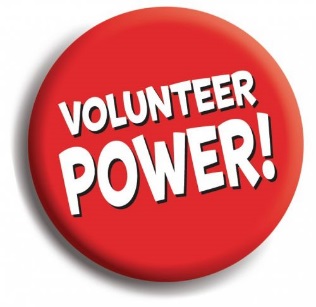 Co-Chairs: Catherine Weatbrook, Laine RossCo-Vice Chairs: Karl deJong, Tony ProvineSecretary: Stephanie Tschida
Committee Chairs:Neighborhood Matching Fund Committee Co-Chairs: Laine Ross, Catherine Weatbrook
Neighborhood Planning and Land Use Committee Co-Chairs: Cindi Barker, Irene Wall
Budget Committee Chair: Amanda Kay Helmick
Transportation Committee Co-Chairs: Dennis Galvin, Kirk Robbins
Youth and Schools Committee Chair: Eden Mack
Neighborhood Planning & Land Use Committee
Advocacy of neighborhood planning and citizen engagement

Analysis of citywide land use issues

Monthly meetings and email distribution list
NPLUC Analysis of Citywide issues – current work
Low Rise Code Corrections
Comp Plan 2035 & EIS
Comp Plan Annual Amendments
Omnibus Annual Amendments
Design Review Process Improvements
Neighborhood Conservation Districts
Incentive Zoning /  Linkage Fee
Workforce Housing
ADU and DADU policy changes
TOD implementation
Living Building Initiative II
Pedestrian Retail Areas
Private Property Tree Rules Update
Development Impact Fees
Coordinated Street Furniture *
Family Size Housing
Building Code Major Update

*RFP Cancelled
Land Use Engagement Tool
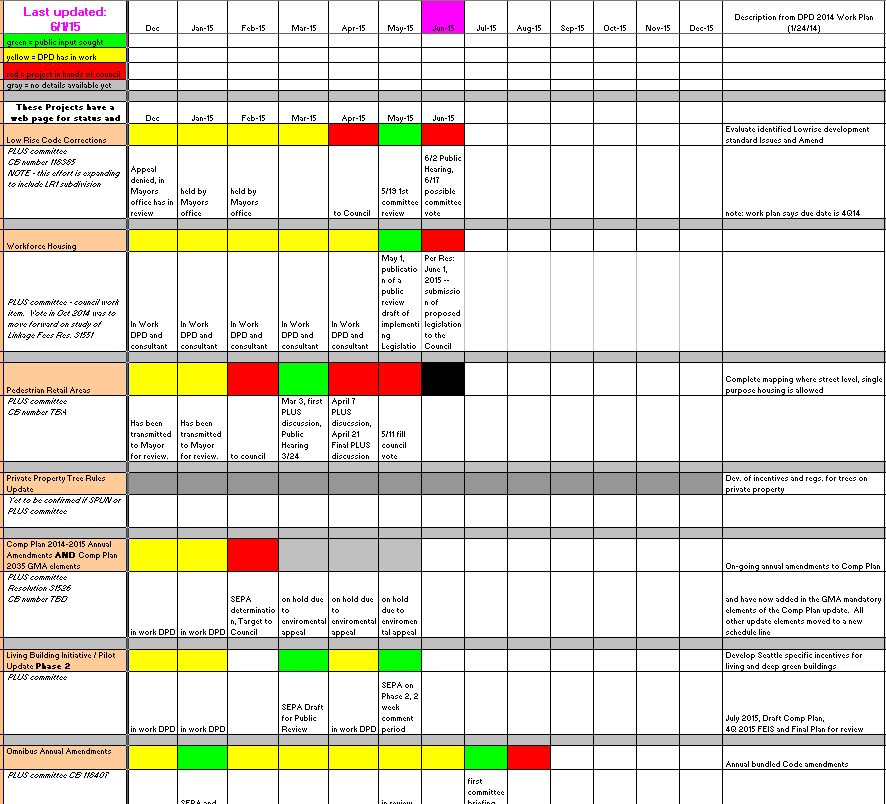 NPLUC Advocacy of Neighborhood Planning
June 27, 2015 event

Focused on the intersection of neighborhood plans and the Comprehensive Plan Update.
Re-established stewardship activity & connections
Incorporating new planning areas (Urban Design Framework, Action Plan, etc)
Engage UW Planning & Environment students
We would like to invite you to attend as well
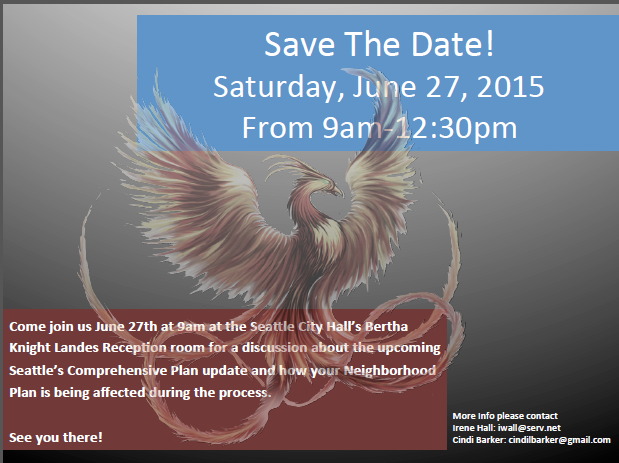 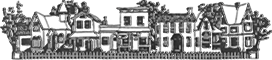 City Neighborhood Council
PC and NPLUC - Similar Goals
Representing broad range of citizen concerns & opinion
Connecting citizens to government
Caring about physical and social fabric of Seattle
Challenged to keep up with rapid change